FrivilligBørs 2016 Evaluering
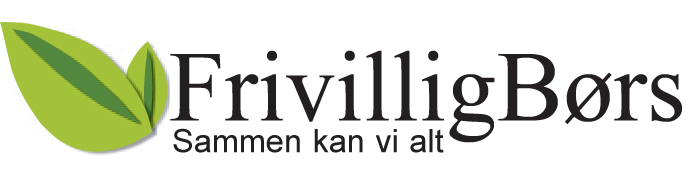 1. Har du tidligere deltaget i FrivilligBørsen? (51 svar)
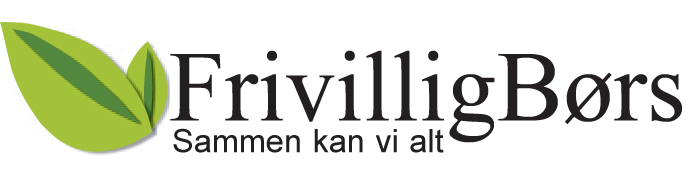 2.   Ønsker du at deltage igen? (51 svar)
3. Hvordan vurderer du tilmeldingsmodulet? (50 svar)
Kommentarer til tilmeldingsmodul:
Kunne godt virke lidt forvirrende 
Dog ikke så nemt at skrive flere ting på / andre kategorier  
Kom ingen børskatalog så man havde tid til at forberede sig  
Der var for mange trin, og træls at man skulle starte forfra for at tilføje mere til børskataloget
4. A Hvad synes du var godt? (36 svar)
Nemmere at udfylde aftaler, så det bruges der ikke så meget tid på længere
Fungerede bedre end tidligere år (folk brugte temabordene i højere grad – gjorde det nemmere at finde folk)
God stemning med musik, børsudklædte personer og dejlig middag  (19)
Børsmæglerne
Super godt med nummeret på kontrakten
Godt at man kan finde og bruge andres lokaler
Tid (og pligt) til at netværke (12)
Kataloget så man kan forberede sig
4.B Har du forslag til forbedringer?
Lave borde til foreningsmaterialer
Ved nominering af flest aftaler det forgangne år, bør man tænke på at der jo er giver og modtager
Der manglede virksomheder
Stemmeseddel udleveres sammen med navneskilt
Invitere flere politikere og andre ansvarlige til et spørge-til-råds-hjørne omkring foreningsarbejde, fondsøgning, etc. 
Modtog ikke børskataloget på forhånd og kunne heller ikke finde det på hjemmesiden
Præmie til dem, der får andre med (kan man skrive i tilmeldingsmodulet)
5. A Hvem ville du gerne have mødt, som ikke var der? (24 svar)
Flere byrådsmedlemmer burde have været der. (2)
Flere virksomheder (6) – Danmarks bedste erhvervskommune = give tilbage
Specifik UTG
Flere ungdoms- klubber/-foreninger
Flere Kulturelle foreninger
Flere patientforeninger
Flere fra det kommunale system
Børneinstitutioner
Ingen (6)
5.B Hvordan får vi dem til at komme næste gang?
Man kunne være mere strategisk og gå direkte efter de private. Evt. alliere sig med advokaterne, der kan være en god ambassadør for børsen til andre private virksomheder.
Politikerne skal nok inviteres flere gange - måske specielt - og "nødes" lidt. (2)
Personlige møder med relevant dokumentation frem for e-mail, kan måske give flere aktører. Men det kræver også flere ressourcer
Inviter Handels-, håndværker- og borger-foreninger, samt Rotary, Lions og lign. klubber.  De skal opfordres til at udbrede info om Børsen.
6. Fik du andre aftaler/kontakter end forventet ud fra Børskataloget? (49 af 51 har svaret)
1 uddybende svar:
Ja lavede flere løse aftaler
7. I hvilken grad blev dine forventninger til FrivilligBørsen indfriet? (44 svar + 7 kommertarer)
Kommentarer:
Manglede textilvirksomhed med rester/overskud
Havde forventet blot en aftale - og vi kom hjem med 4 stk
8. I hvilken grad oplever du at FrivilligBørsen er en god metode til at skabe lokalt samarbejde? (51 svar)
* I 3 besvarelser er kun givet eksempler
Svar til do
Godt forum for etablerede foreninger til at udveksle ideer og arrangementer på tværs. Men ikke et forum hvor der efterspørges individuel hjælp/initiativ  
Positive personer der deltog  
Man møder foreningsdannelser man ikke anede eksisterede - det udvider horisonten.
9. Hvordan oplevede du den efterfølgende middag? (51 svar)
Kommentarer til middagen:
Gode muligheder for netværk
Ser det som anerkendelse
Stor ros til kokkene
Ros til Bente Busk
10. Ris, ros, gode idéer? (24 svar)
Generel ros (12) 
Måske kunne deltagerne opfordres eller hjælpes til at være mere synlige omkring hvor de kommer fra. Hvis man ikke kender den man søger kan det være tilfældigt om man møder ham/hende. (3)
Noget andet musik ved indgangen (2)
Et minus at man flyttede det (1)
Svært at være lille forening fornemmelsen af, at der er et hierarki i foreningerne. Det kommer blandt andet til udtryk ved, at enkelte foreninger bliver fremhævet ofte, og at projektgruppe og byråd er på fornavn med foreningens medlemmer. (1) 
Ok at flere tidligere deltagere mødte op, blot for at støtte arrangementet. (1)
Færre deltagere, men alle var bedre forberedte – virkede bedre end tidligere (1)
Der var ikke så mange til stede i år. Overveje om en børs skulle være hvert andet år? (1)
FrivilligBørsen burde have et sted, hvor man hen over året kunne komme med ønsker til aktiviteter, man enten udbyder eller efterspørger.  (1)
Adgang til, at enkeltpersoner kan tilkendegive hvilke opgaver de kunne tænke sig, at deltage i/med. (Ad Hoc tjeneste) (1)